Compass surveying
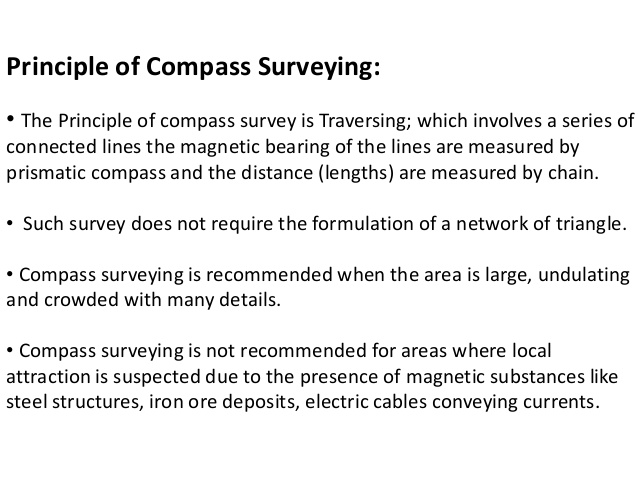 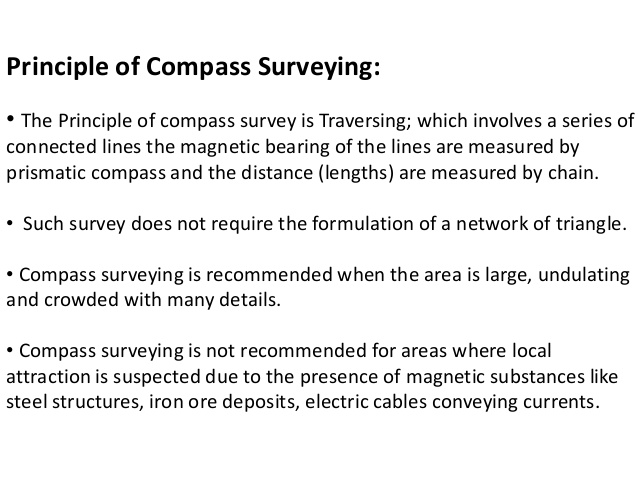 Traversing
A traverse consists of a series of straight lines of known length  related to one another by known angles between the lines. The points  defining the ends of the traverse lines are called the traverse stations.
Traverse survey is a method of establishing control points, their  positions being determined by measuring the distances between the  traverse stations which serve as control points and the angles  subtended at the various stations by their adjacent stations.
3
Types of Traverse
There are two types of traverse
Open traverse
Closed traverse
4
Open Traverse
An open traverse originates at a point of known position and terminates  at a point of unknown position.
5
Closed Traverse
A closed traverse originates and terminates at points of known positions.  When closed traverse originates and terminates at the same point, it is  called the closed-loop traverse.
6
Method Of Traversing
There are four methods by which the direction of the survey lines  are determined are as follow.
By the chain angle
By the free or loose needle method
By the fast needle method
By the measurement of angles between the successive lines.
7
By The Chain Angle Method/ Chain Traversing
In this method, the entire work is done with a chain/tape only and  the angle between the successive lines is measured with the chain.  Angles fixed by the measurements are known as chain angle.
2.     Free Or Loose Needle Method
In this method, an angular instrument such as compass or  theodolite, is set up at each of the successive stations and the  bearing of each lines is taken with reference to the magnetic  meridian and not with reference to the adjacent lines.
8
3. Fast Needle Method
In this method, a theodolite is used to determine the bearing of each
line. The bearing of first line is measured with the magnetic meridians  and the bearing of the successive lines are found from the deflection  angle or from the included angle.
9
4. Method Of Measurement Of Angles
In this method, a theodolite is used for measurement of angles. The  horizontal angles measured in a traverse may be
Included angles or
Deflection angles (between the successive lines)
This	is	the	most	accurate	method	and	is	generally	used	for	large  surveys and accurate work.
10
Instruments For Measurement Of Angles
The instruments commonly used are:
Compass
Theodolite
Total station
Box sextant
11
Compass
Compass
The compass is an instrument used for measuring the bearing
i.e. the angle between the magnetic meridian and the line.
Some special types of compass used in survey are:
Prismatic compass
Lensetic	compass
Trough compass
Surveyor’s compass.
13
Prismatic Compass
All compasses are known as magnetic compasses because they give the direction of magnetic north.
The prismatic compass consist of a circular box about 85-100mm diameter in the centre of which is balance a magnetic needle on a hard steel pointed pivot.
Graduations are made on aluminium ring which increases clockwise from 0°- 360° with the zero of gradation coincides with the south end of the needle.
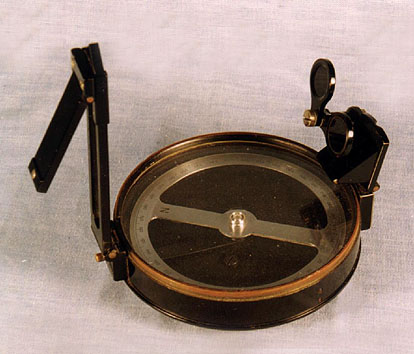 Surveyor Compass
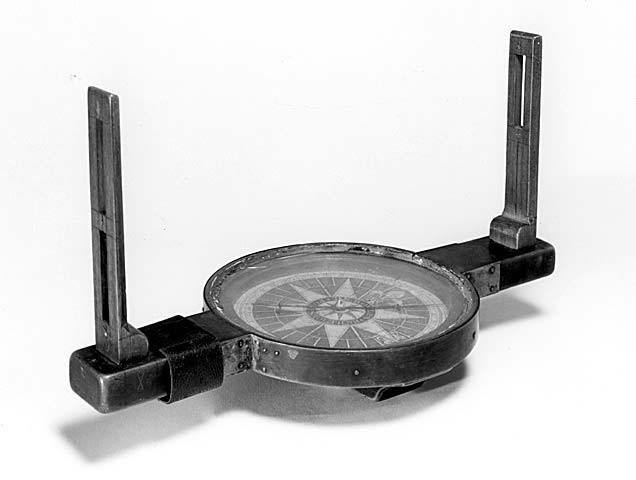 The surveyor’s compass graduated ring is directly attached to the box and not with the needle.
The graduations are in quadrental system (0,0) is along N,S.
Its range is from 0°- 90°.
Trough Compass
This type of compass is intended to give the direction of magnetic north only and is used for orientation of plane table.
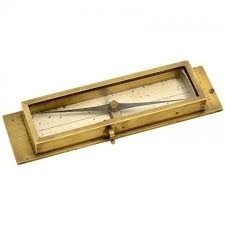 Temporary Adjustments of Compass
The adjustments required to be made every time the compass is set up are called its temporary adjustments and are as follows:
Centring
Levelling
Focussing the Prism
1. Centring
A Tripod is placed over the station with its legs spread well apart so that it is at a workable height. The compass is fixed on the tripod. It is then centred over the station, where the bearing is to be taken (i.e. the centre of the compass, the pivot is brought exactly above the ground station). 

A plum bob is hung from the centre of compass. In case the arrangement for a plum bob is not provided, a stone is dropped from below the compass and it should fall on the peg marking the ground station.
2. Levelling
The compass is levelled by eye judgement. This is essential so that the graduated ring swings freely. Sometimes, in surveyor’s compass, two plate levels at right angles are also provided to level the instrument. The levelling is achieved by a ball and socket arrangements which is adjusted till the bubbles become central in both the plate levels.
3. Focussing the Prism
The adjustment is done only in a prismatic compass. The prism is moved up or down till the figures and graduations are seen clearly.
Theodolite
THEODOLITE
Theodolite is a word from Greek language meaning is “marked” or “graduated”.
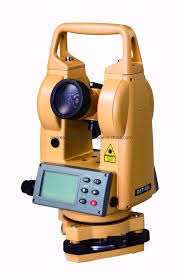 USES OF THEODOLITE
Measurement of Horizontal Angles.
Measurement of vertical angles.
It is use for finding the heights of the object.
It is also used for measuring the height of inaccessible object (e.g. Heights or peaks of hills).
It is used to find the horizontal distances between different points.
It is used to measure the deflection angle.
It is used for layout of different engineering structures (e.g. layout of building, roads, vertical or Horizontal curves, mosques, commercial zone).
TERMINOLOGIES
Centring
Centring is a process in which the centre of instrument (Theodolite, Prismatic Compass) is plot vertically on ground or vertical line is form.
2. Transiting
Transiting is the method on the process of tuning the telescope in the vertical plane about the horizontal axis is called as Transiting.
3. Face Left
It is the position of the Theodolite. It means the vertical circle of theodolite is on the left side of observer while taking reading.
TERMINOLOGIES
4. Face Right
It is the position of the instrument when vertical circle is on the right side of the observer when taking reading.

5. Changing Face
It is the operation of bringing the vertical circle from right to left and vice versa.
8. Horizontal Axis
It is the axis of rotation of telescope in vertical plane.

9. Vertical Axis
The movement or rotation of telescope in the Horizontal plane is about the vertical axis.
Total Station
26
Total station is a surveying equipment combination of Electromagnetic Distance Measuring Instrument and electronic theodolite. It is also integrated with microprocessor, electronic data collector and storage system. The instrument can be used to measure horizontal and vertical angles as well as sloping distance of object to the instrument.
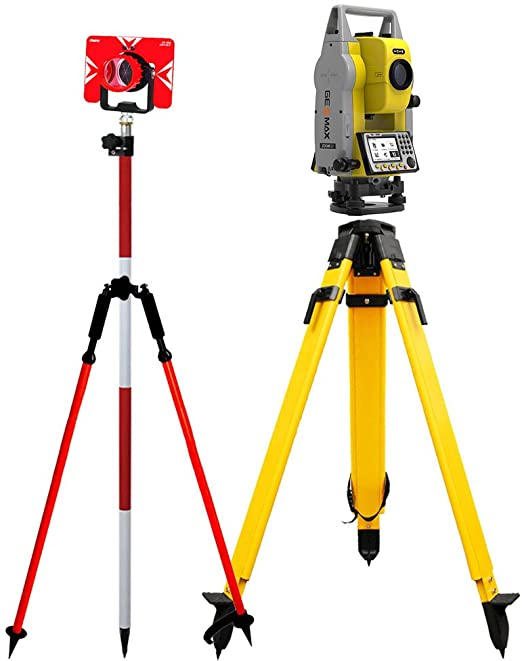 Box sextant
Box sextant is a small pocket instrument which looks like a sextant enclosed in a box and is 75mm in diameter. Similar to the nautical instrument, it is also used for measuring both the horizontal and vertical angles. Box sextant is a very small and handy instrument which is easy to carry.
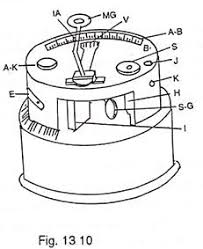 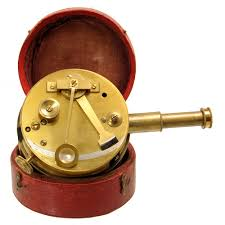 Bearing of line
The horizontal angle between the reference meridian and the survey
line is termed as bearing of the survey line.
Types of bearing

True Bearing
Magnetic Bearing 
Arbitrary Bearing
Grid Bearing 
Grid Meridian
29
Measurement Of Bearing
Whole Circle Bearing (WCB)
The complete circle of angular measurement starts with north as 0o  and ends at north at 360o. The bearing of line directly obtained by  magnetic needle ranging from 0o to 360o is called whole circle bearing  as shown in Figure.
31
Quadrental system or Reduced Bearing (RB)
In this system, the bearing of a line is measured clockwise or  counterclockwise from the north point or the south point whichever  is nearer the line, toward the east or west. In this system, the bearing  is reckoned from 0° to 90° in each quadrant.
The more convenient way to understand the direction of a survey line  is to represent the bearing on a quadrantal system. The angle is  measured with respect to N–S line towards east or west as shown in  Figure.
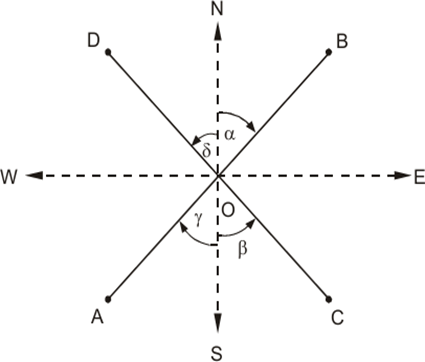 32
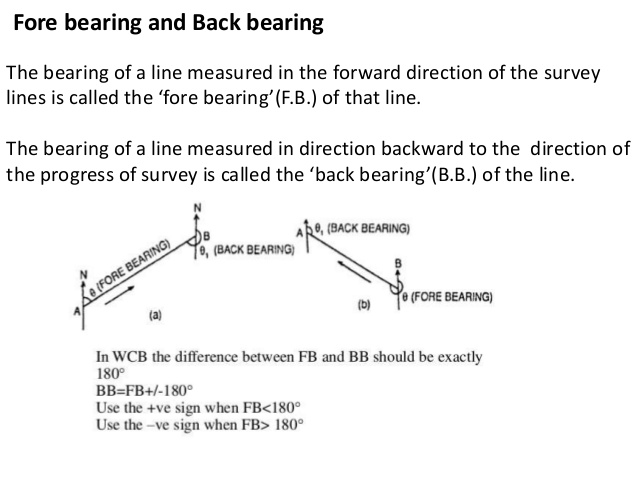 Magnetic Declination
Magnetic Declination And Its Variations The horizontal angle between true north and magnetic north at the time of observation is defined as magnetic declination. Variation in Magnetic DeclinationThe declination at any place keeps on changing from time to time. These variations may be classified as follows:Secular Variation Annual Variation Diurnal Variation Irregular Variation
Secular Variation
The magnetic meridian swings like a pendulum. It swings in one direction for about 100-150 years, gradually comes to rest, and then swings in other direction. This is known as secular variation. 

 2.  Annual Variation
It is the change in the declination at a place over a period of 1 year. It is caused because of the rotation of earth about sun. It is found that the annual variation is about 1-2 min.
Irregular Variation
The variation caused due to magnetic disturbances or storms are listed under irregular variation.  

Diurnal Variation 
It is the change in the declination at a place in 24 hr. It is due to the rotation of earth about its own axis.